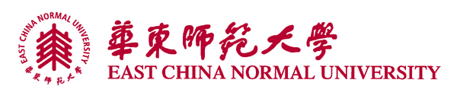 第一讲
数值积分及其应用
—— 代数精度
—— Gauss 求积公式
1
机械求积公式
求积系数
求积节点
数值积分的一般形式
基本思想
一般地，用 f(x) 在 [a, b] 上的一些离散点                      a  x0 < x1 < ··· < xn  b 
上的函数值的加权平均作为 f () 的近似值，可得
将定积分计算转化成被积函数的函数值的计算
 无需求原函数，易于计算机实现
2
代数精度
定义：如果对于所有次数不超过 m 的多项式 f (x) ，求积公式
都精确成立，但对次数为 m +1 的多项式不精确成立，则称该求积公式具有 m 次代数精度
代数精度的验证方法
将 f (x) = 1,  x,  x2, … ,  xm  依次代入，公式精确成立;
 但对 f (x) = xm+1  不精确成立。
注：求积公式并不局限于机械求积公式
3
举例
例：梯形公式


具有一次代数精度。
例：抛物线公式


具有三次代数精度。
课后练习：复合梯形公式和复合抛物线公式具有几次代数精度？
4
怎样构造高精度的求积方法
考虑求积公式
含 2n+2 个参数 (节点与系数)，为了使该公式具有尽可能高的代数精度，可将 f (x) = 1, x, x2, …, x2n+1  代入公式，使其精确成立，则可构造出代数精度至少为 2n+1 的求积公式!
等分点不一定最佳！自由选取求积节点！
5
解：
将 f (x)＝1, x, x2, x3  代入求积公式，使其精确成立，可得
举例
例：试确定节点 xi 和系数 Ai ，使得下面的求积公式具有尽可能高的代数精度，并求出此求积公式的代数精度。
该公式对 f (x)＝x4 不精确成立，故有 3 次代数精度！
缺点：非线性方程组求解较困难！
6
将                               代入验证即可
Gauss 型求积公式
一般情形：考虑机械求积公式
定义：若存节点在 xi [a, b] 及系数 Ai ，使得上面的求积公式具有 2n+1 次代数精度，则称节点 xi 为高斯点，Ai 为高斯系数，求积公式为 高斯型求积公式
性质：上面的求积公式至多具有 2n+1 次代数精度
Gauss 求积公式在所有机械求积公式中代数精度最高
7
太困难! 
法二：分开计算
先确定 Gauss 点
 再通过解线性方程组计算 Gauss 系数
Gauss 点
问题：如何计算 Gauss 点 xi  和 高斯系数 Ai
法一：解非线性方程组
8
Gauss-Legendre 求积公式
特殊情形：[a, b]=[-1, 1]
Gauss 点就是 Legendre 多项式 pn+1(x) 的零点
Legendre 正交多项式：
       P0(x) = 1,  P1(x) = x，
n = 1, 2, …
9
Legendre 多项式
Legendre 多项式：
10
n =1 时,
将 f (x)＝1, x 代入
求出 A0 , A1
Gauss 点:
两点 G-L 求积公式:
低阶 G-L 公式
n =0 时,
Gauss 点:
G-L 求积公式:
将 f (x)＝1 代入求出 A0
11
低阶 G-L 公式
n =2 时,
Gauss 点:
三点 G-L 求积公式:
12
更多 G-L 公式
当 n > 3时，可用数值方法计算 Pn+1(x) 的零点
13
一般区间上的 G-L 公式
积分区间:  [a, b]， 权函数:  (x) = 1
做变量代换
14
解：
令
G-L公式举例
例：用四点 G-L 公式 (n=3) 计算定积分
15
几点注记
其它 Gauss 型求积公式
Gauss-Chebyshev 求积公式：[a, b]=[-1,1]
 Gauss-Laguerre 求积公式：[a, b]=[0,+]
 Gauss-Hermite 求积公式：[a, b]=[-,+]
实际应用中可以使用复合 Gauss 求积公式
将积分区间分隔成若干小区间
 在每个小区间上使用 Gauss 求积公式
16